Southern Rockies Ecological Forecasting II
Tracking Mule Deer for Wildlife Corridors between Seasonal Habitats in the Southern Rockies
Tyler Rhodes (Project Lead), Mike Sclater , Amanda Flake, Allison Chappell, Maggie Jenkins, Cody Walker
DEVELOP National Program at NASA Langley Research Center
Objectives
Abstract
Improve understanding of mule deer migration 
Determine how anthropogenic features affect migration
Identify ideal conservation areas
Develop migratory corridors to maintain the current population
Keep this blank for now.
Body text point size should be at least 24.
Caption text point size should be at least 16.
Feel free to rename, move, and resize sections as needed.
Study Area
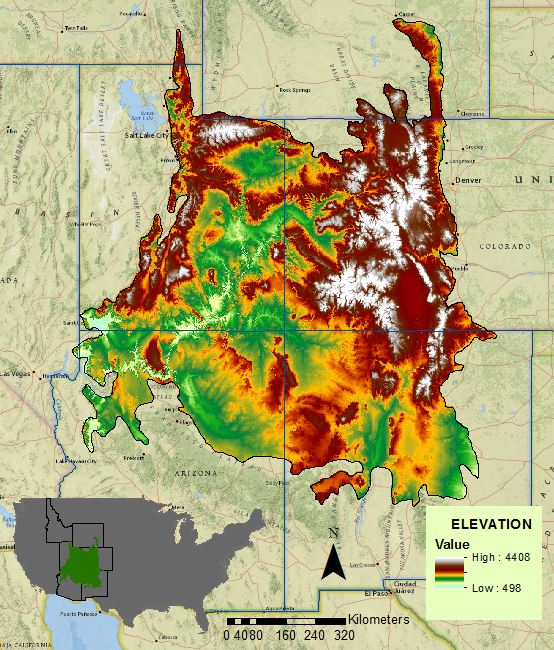 Methodology
NLCD
Landsat
Aster
Prism
Earth Observations
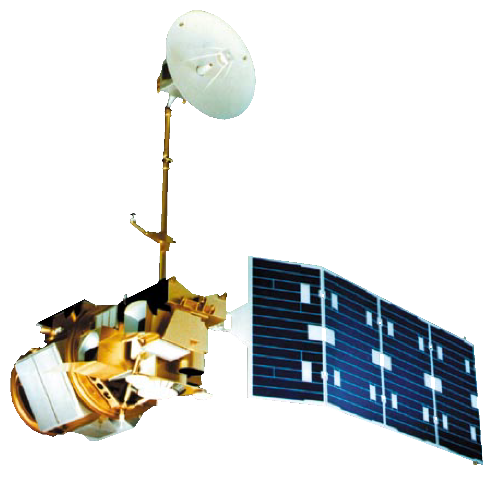 Used ERDAS Imagine with Landsat images to create vegetation phenology
Created DEM/slope using ArcGIS
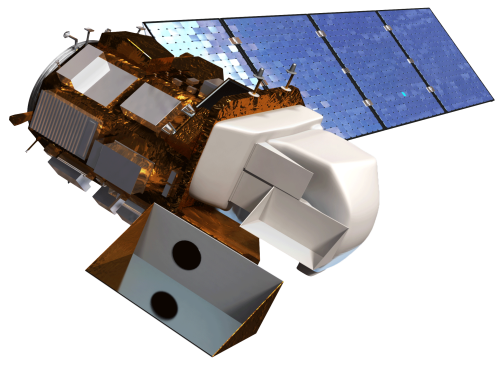 Landsat 8 OLI
Landsat 5 TM
Added NLCD, Vegetation phenology, climate data, DEM/slope, MODIS snow data and clipped to study area for the final mule deer corridor map.
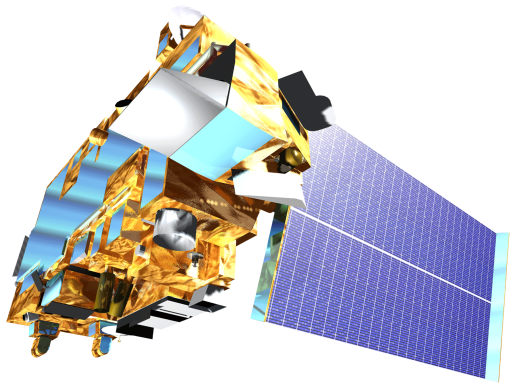 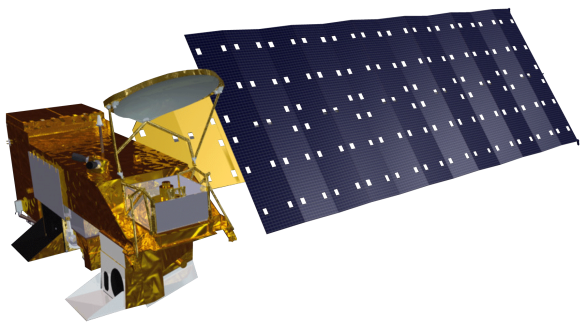 Terra
Aqua
Conclusions
Results
Use images.
Make sure that it has some sort of flow, that it makes sense.  Show your results in a logical order.
No bullets.
Use bullets.
Use complete sentences with periods.
Team Members
Project Partners
Acknowledgements
Southern Rockies Landscape Conservation Cooperative 
John Rice 

Mule Deer Western Association of Fish and Wildlife Agencies (WAFWA) Working Group 
Jim Heffelfinger
Dr. Kenton Ross 
NASA DEVELOP National Program Science Advisor 
Emily Adams
NASA DEVELOP Langley Center Lead 
Rebekke Muench 
NASA DEVELOP Langley Assistant Center Lead
Past Contributors from Fall 2015
Ross Reahard 
Teresa Fenn 
Jeri Wisman
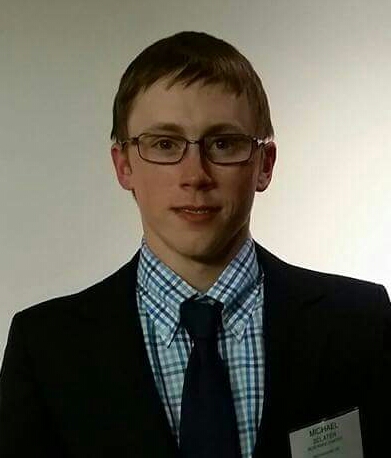 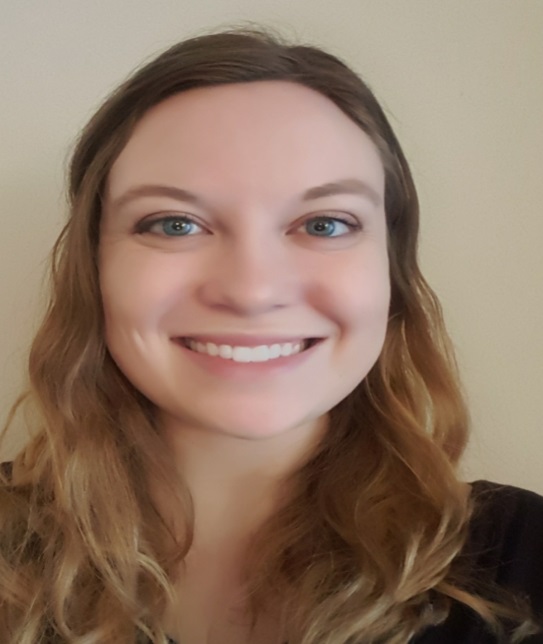 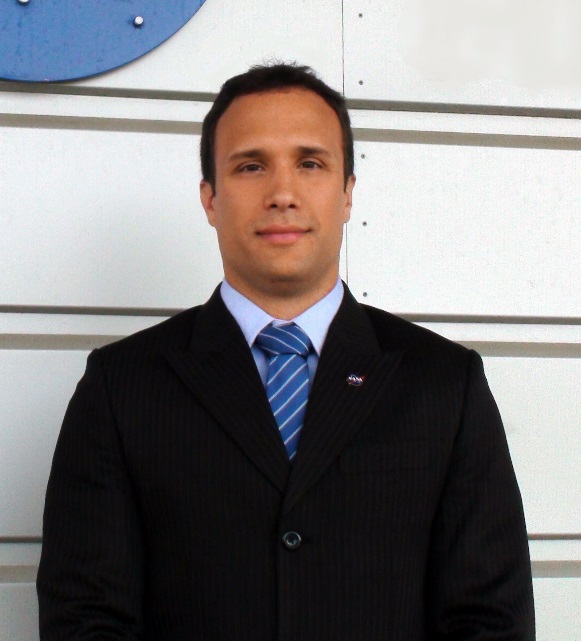 Michael Sclater
Amanda Flake
Tyler Rhodes
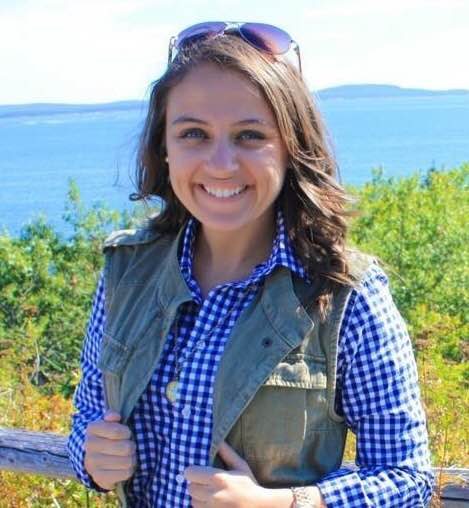 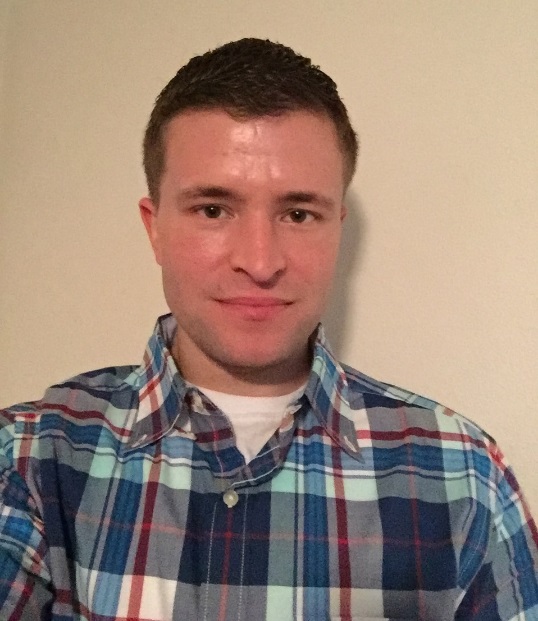 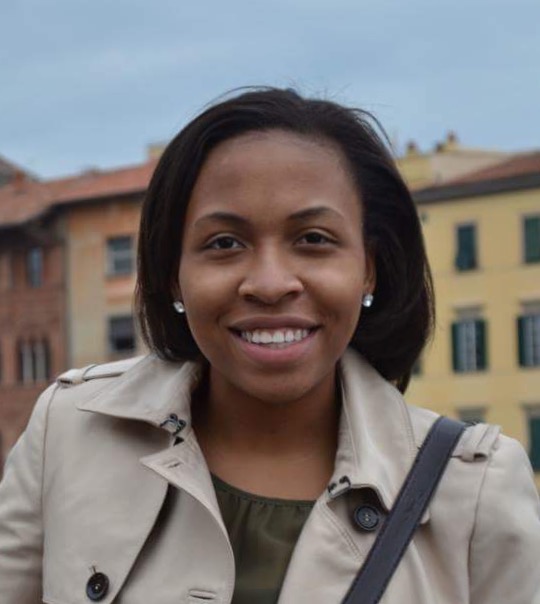 Maggie Jenkins
Allison Chappell
Cody Walker
NASA Langley Research Center